Дело мастера боится
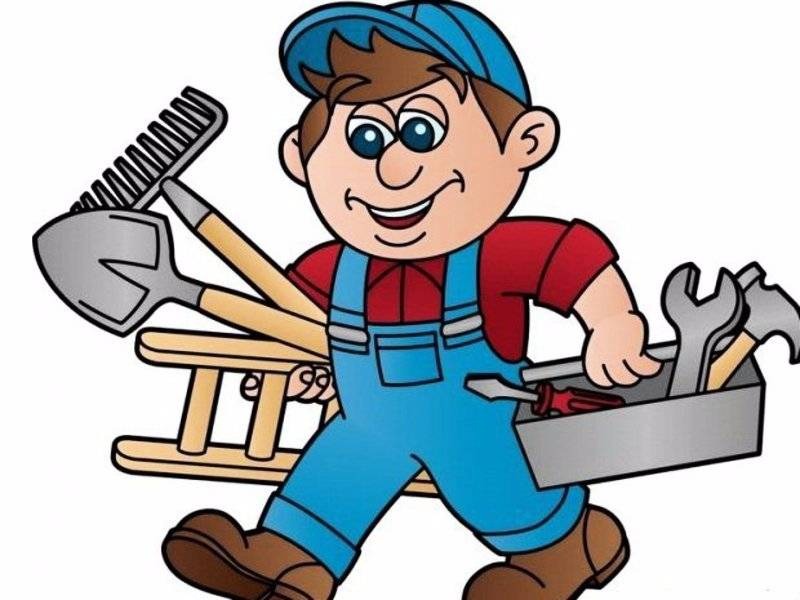 ПРОФЕССИЯ -основной род занятий, трудовой деятельности.

(Толковый словарь русского языка С.И. Ожегова)
Что и как
 могут рассказать слова 
о занятиях людей?
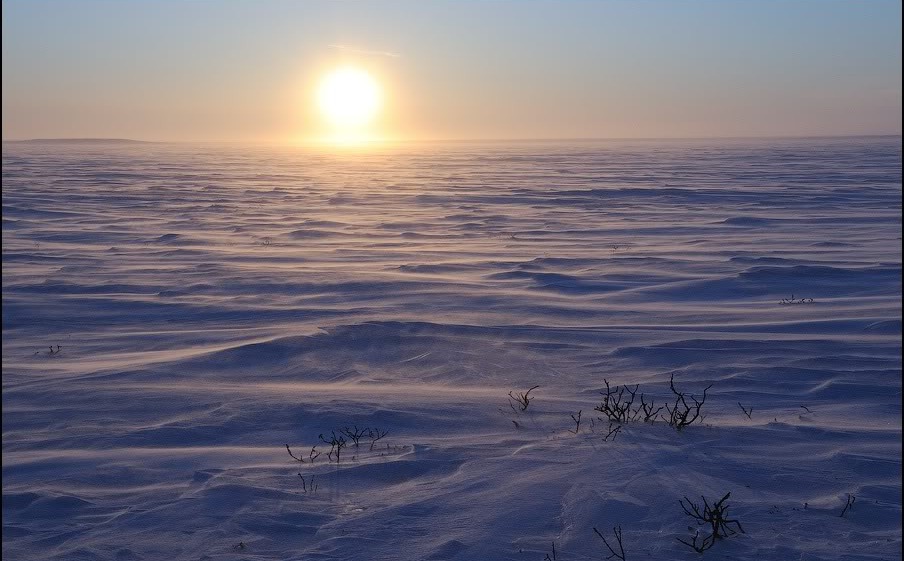 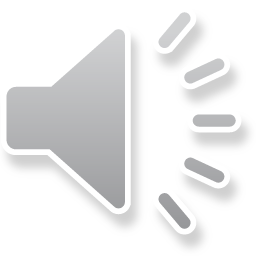 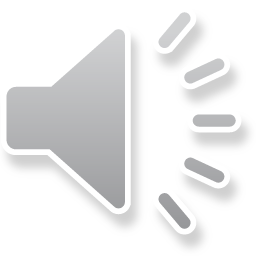 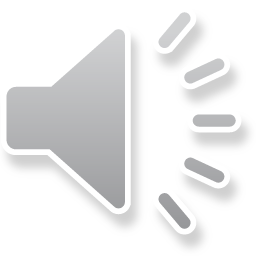 Что и как 
могут рассказать слова
 о занятиях людей?
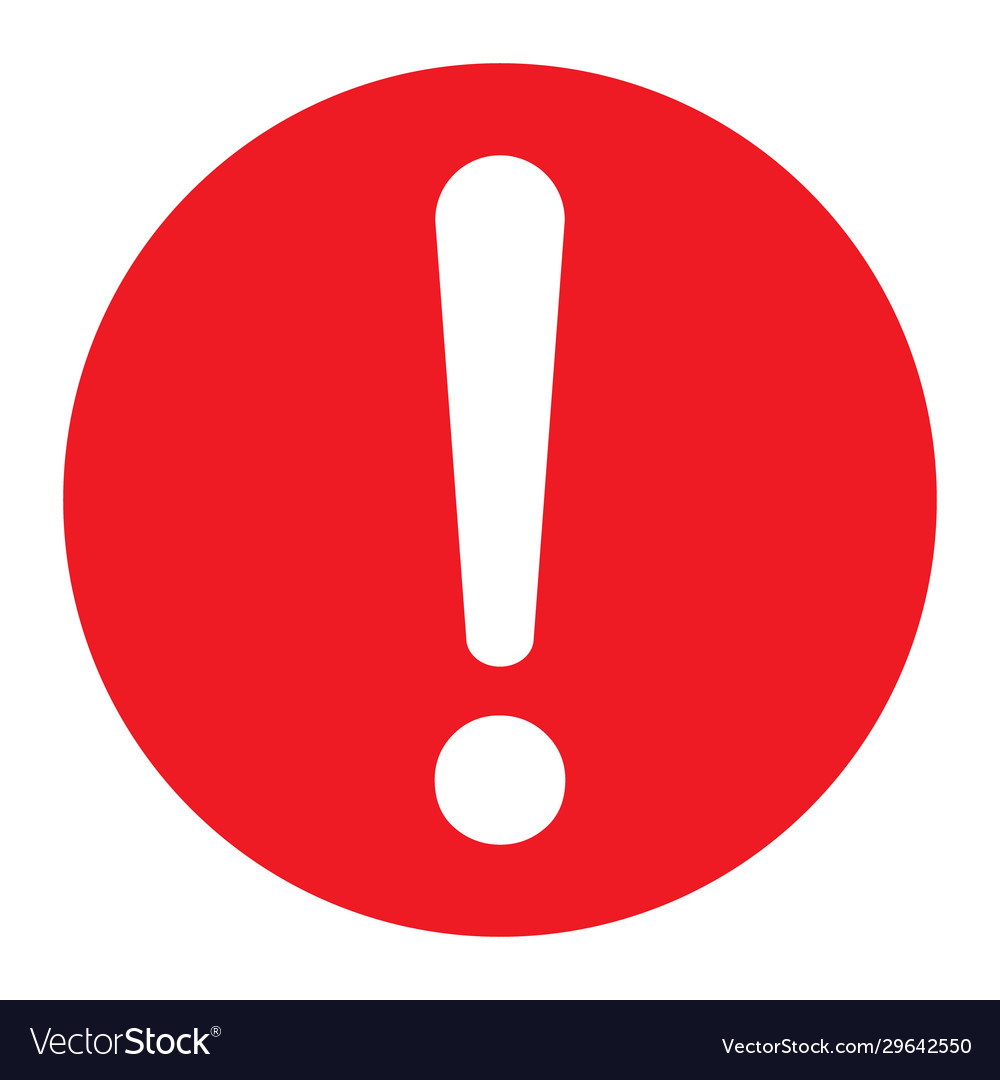 с. 50
Задание к с. 50                    Заполните таблицу:
Что и как 
могут рассказать слова
 о занятиях людей?
с. 54
Задание к с. 54                    
Заполните таблицу:
Место для стикера
2. Прочитайте текст в учебнике на с. 56 упр. 6 и, опираясь на информацию в таблице, определите, о ком идёт речь в тексте: об извозчике или ямщике? Докажите.
Перевозил грузы и людей
Извозчик
Ямщик
Перевозил почтовые отправления
- строит
- водит
варит
учит
Строитель
Водитель
Повар
Учитель
Место для стикера
Задание.  Впишите вместо пропусков слова: ВОДОВОЗ, ГАЗЕТЧИК, ЛЕКАРЬ, КОСАРЬ, ПАХАРЬ, ТРУБОЧИСТ, ФОНАРЩИК. 
……………. – тот, кто косит траву.
……………. – возчик, доставляющий воду.
……………. – уличный продавец газет.
……………. – рабочий, занимающийся чисткой дымоходов, печных труб.
……………. – человек, который пашет землю, землепашец.
……………. – рабочий, зажигающий уличные фонари и наблюдающий за их исправностью.
……………. – то же, что врач. 
          Какие способы объяснения значения слов использованы в этом задании? Докажите.
Что и как 
могут рассказать слова
 о занятиях людей?
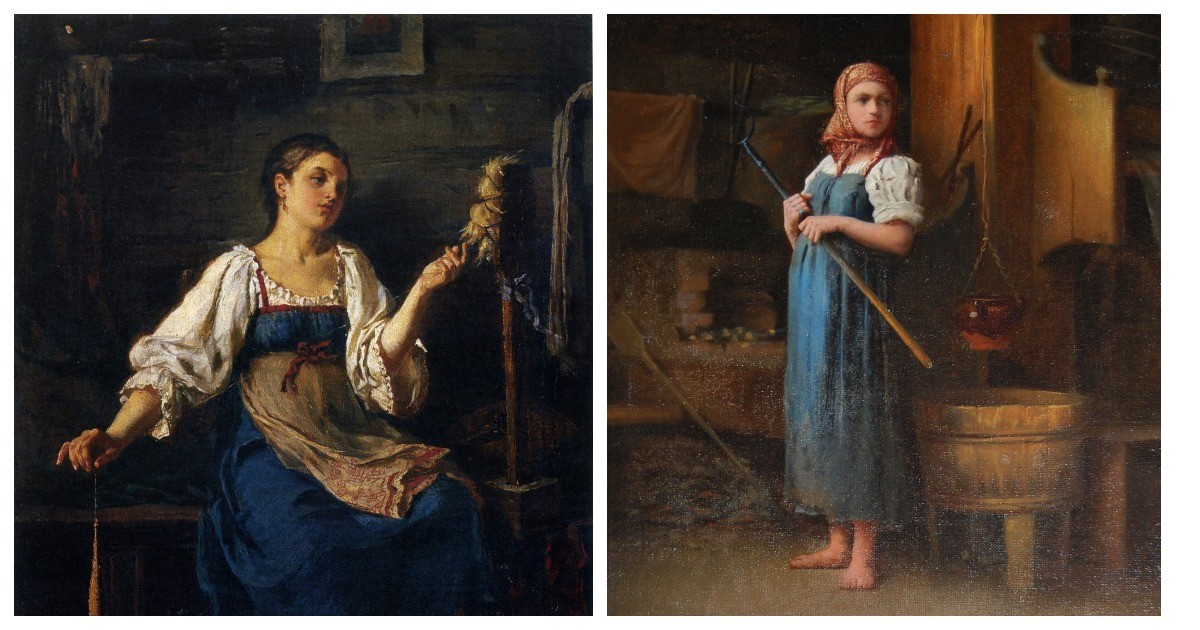 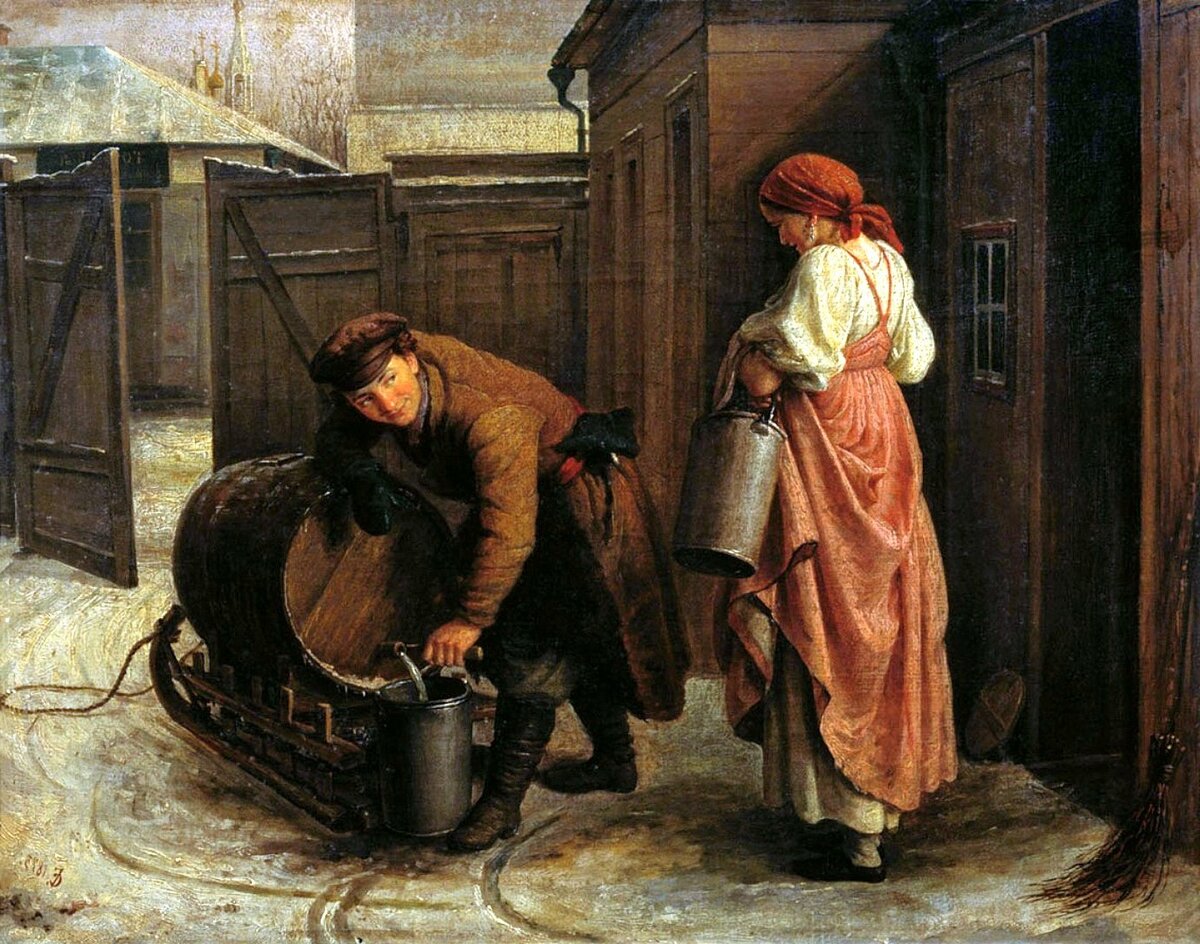 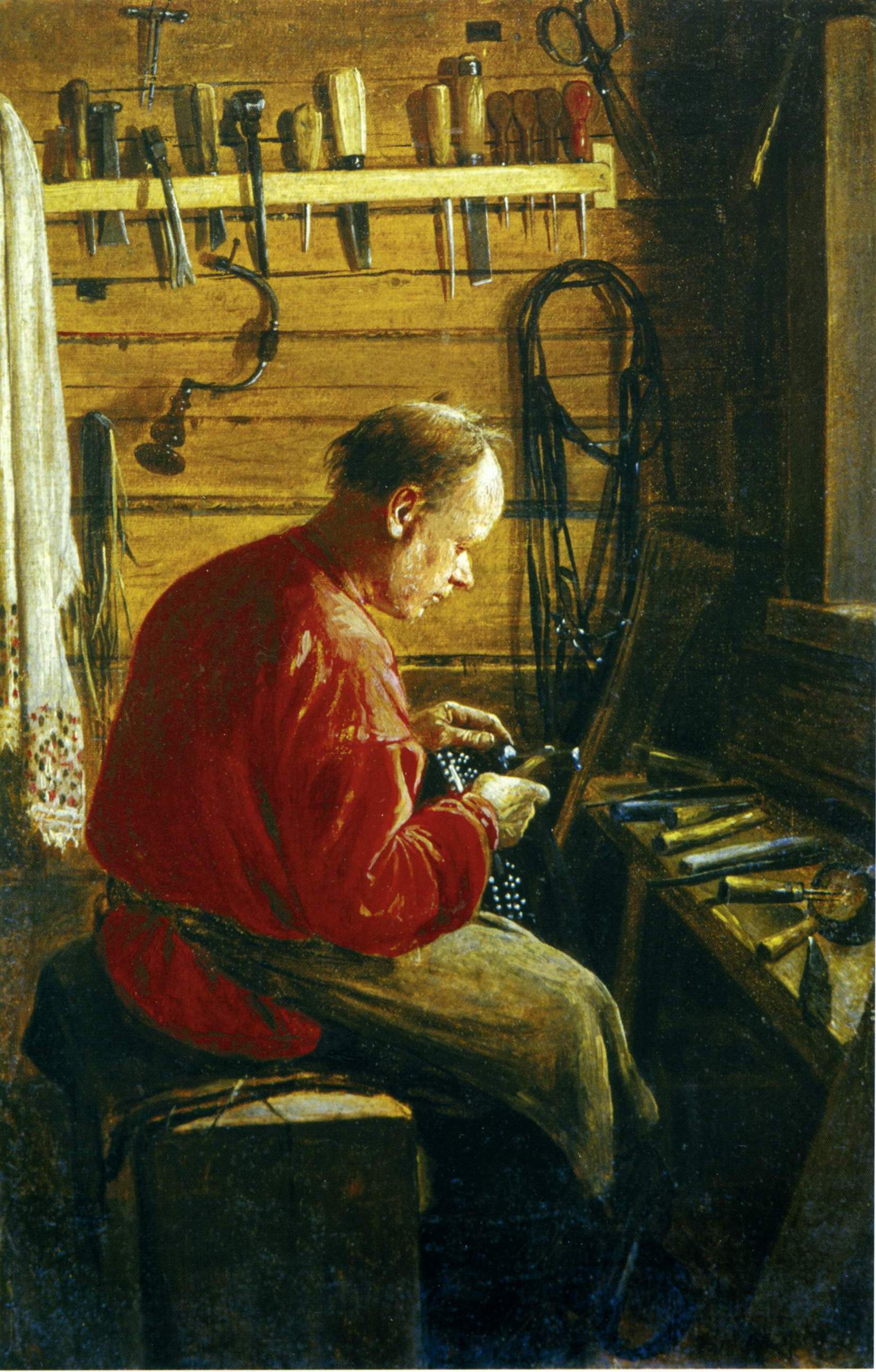 Ф.С. Журавлёв. Пряха
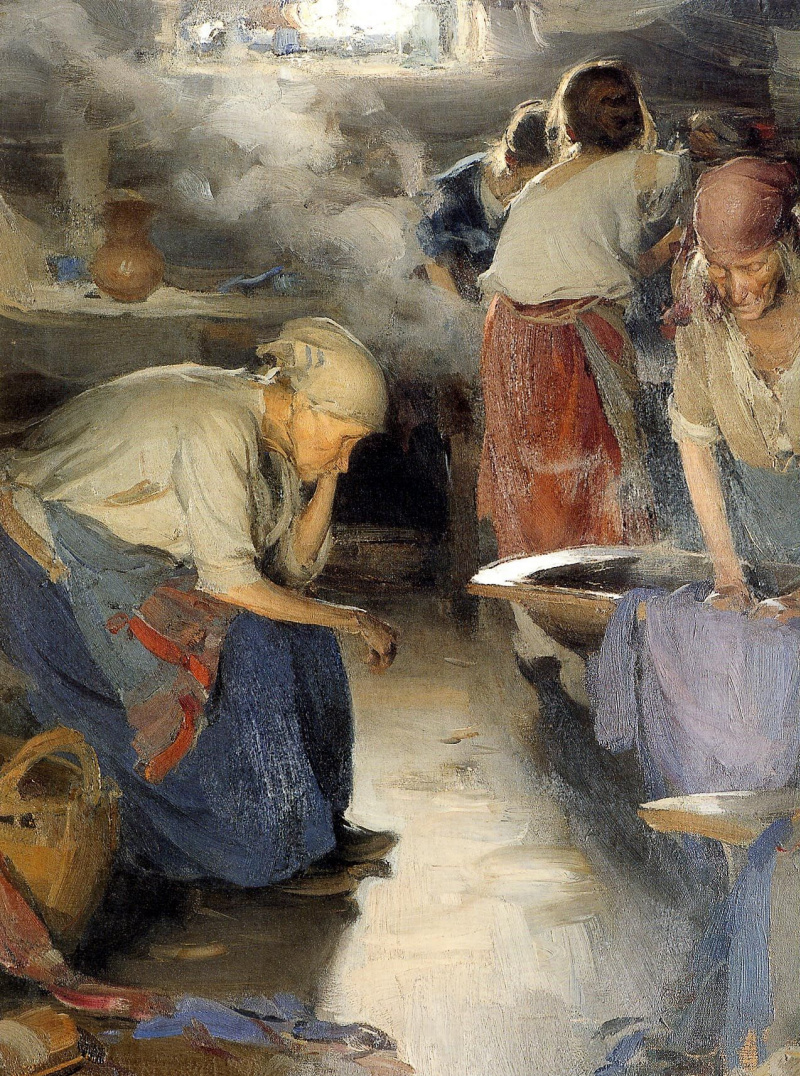 М.П.Клодт. Шорник
С.И. Грибков. Водовоз
А.К. Архипов. Прачки
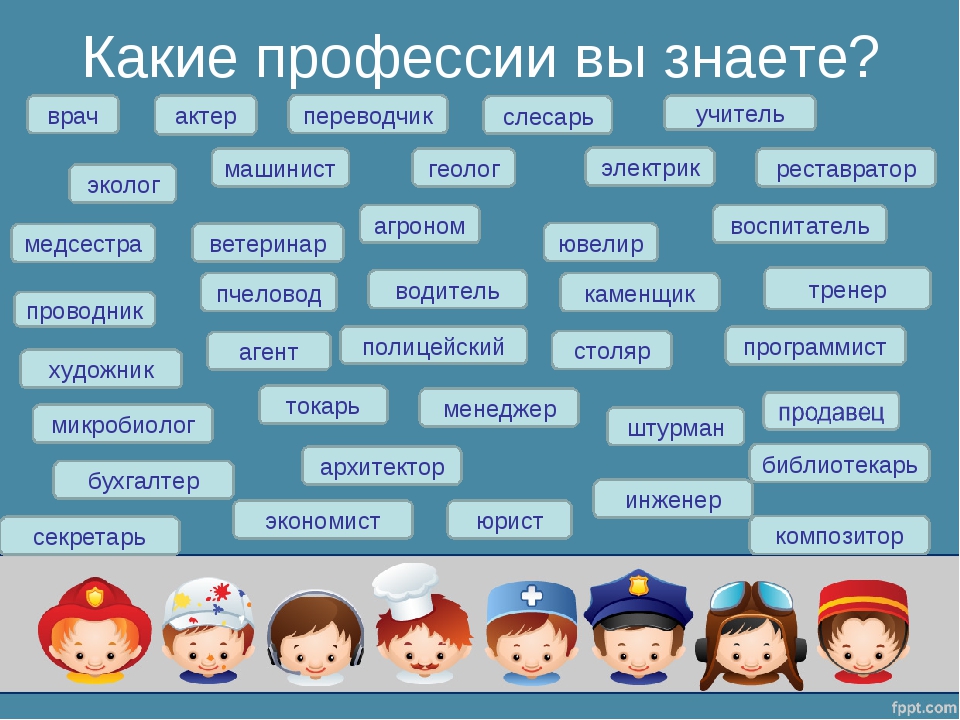 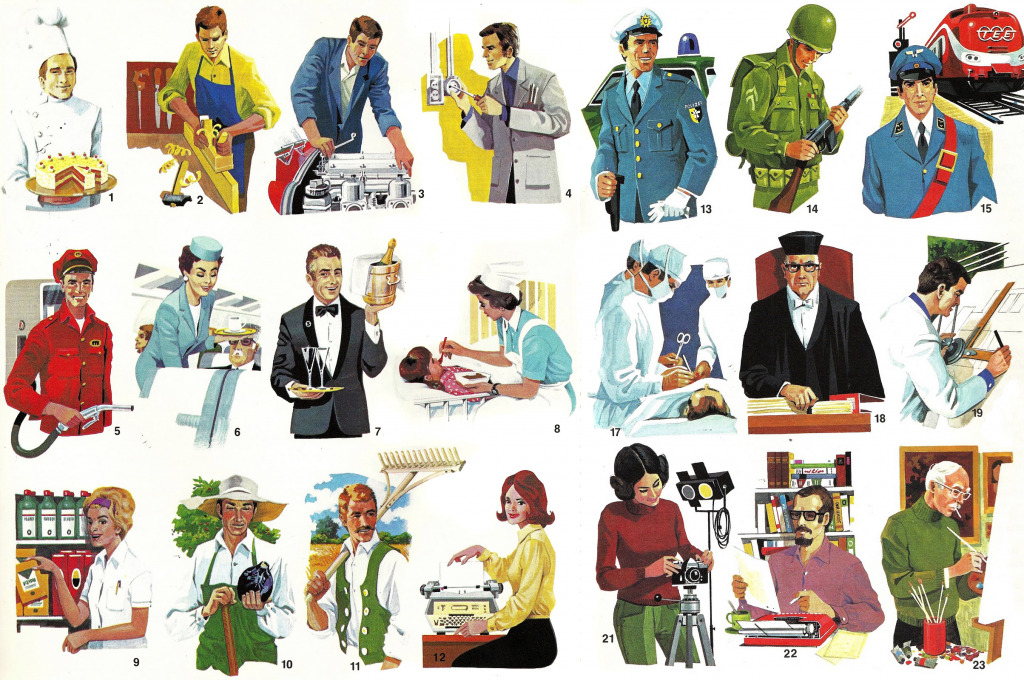